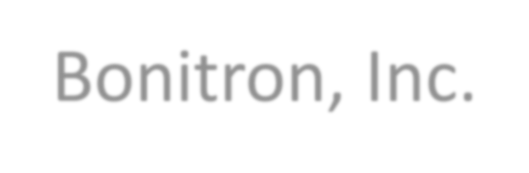 Bonitron, Inc.
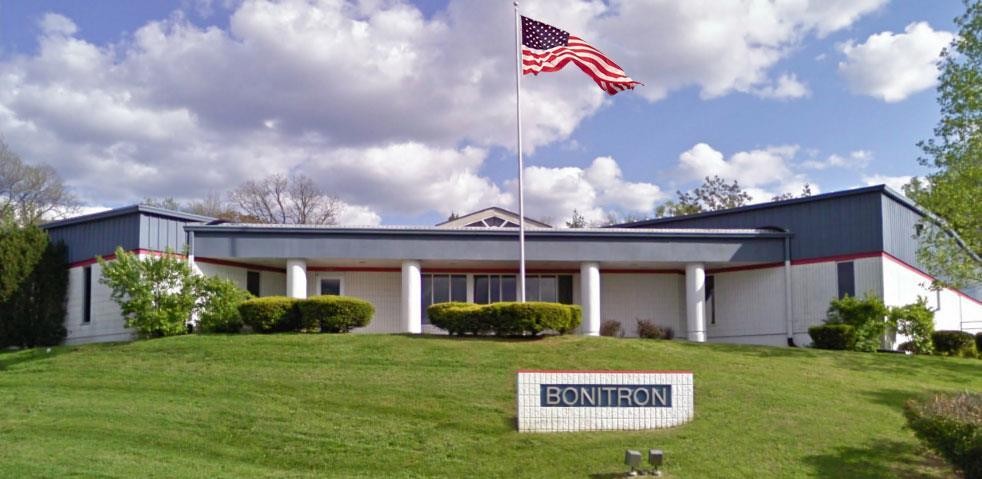 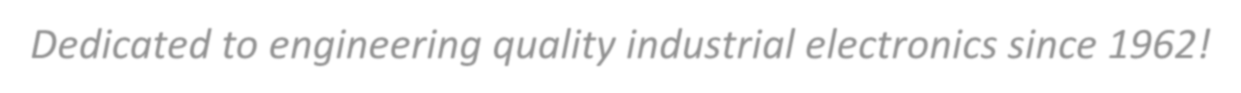 Dedicated to engineering quality industrial electronics since 1962!
20141103
Power Quality Problems with VFD’s
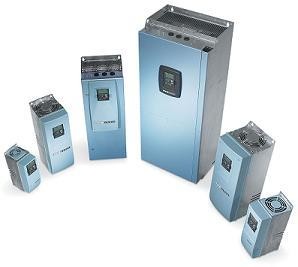 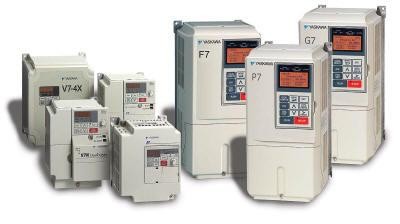 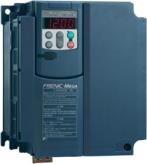 Drive “Ride Thru” Capabilities
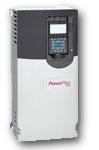 VFD DC Bus Capacitors Drain Almost Immediately
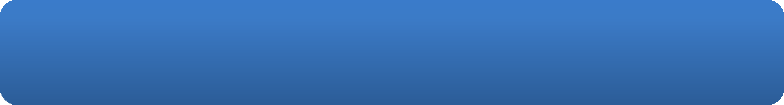 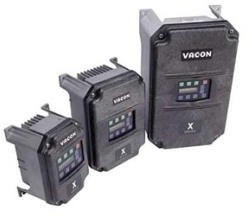 No Sag Correction Built In

6 Pulse Front Ends Have No Boost Capability
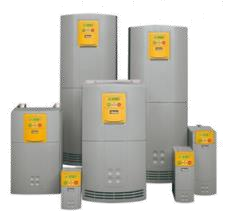 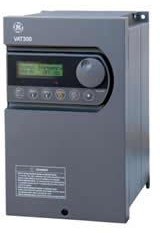 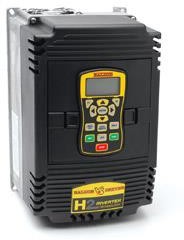 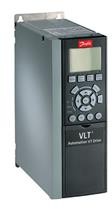 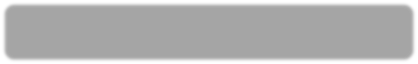 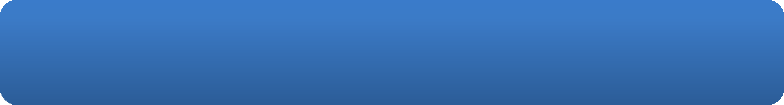 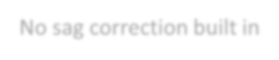 Maintaining Full Load And Power

Kinetic Buffering Causes Speed And Torque Changes
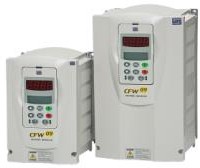 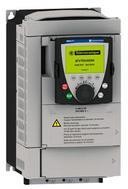 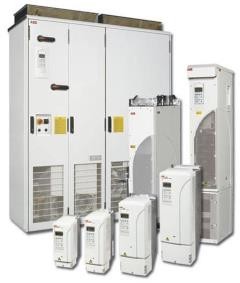 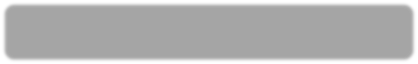 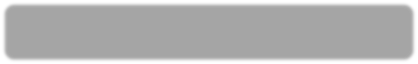 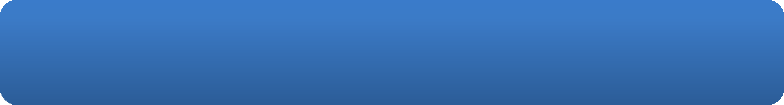 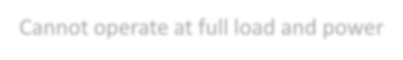 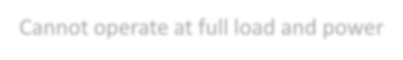 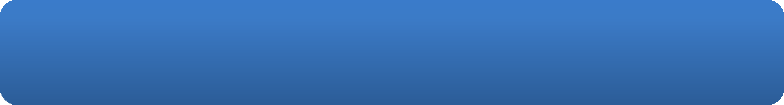 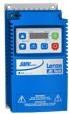 Utility Power Outages
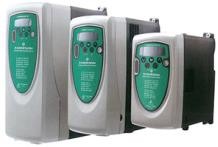 Returning Utility Power Or Input AC Can Cause Surges
5
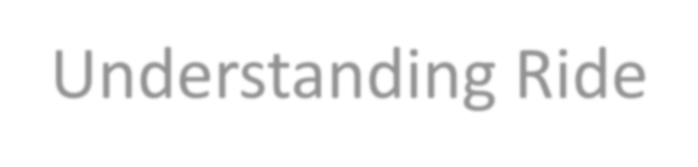 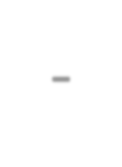 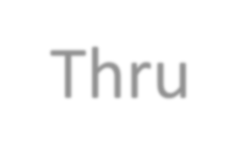 Understanding Ride-Thru
Bonitron UPD Ride-Thru systems are designed for AC drive systems that use a fixed DC bus, such as AC variable speed drives (VSD). Unfortunately, VSDs are quite susceptible to fluctuations in incoming AC line power, such as voltage sags and complete outages from the utility. Bonitron UPD Ride-Thru systems provide the security of “riding through” these events by holding up a drives DC bus allowing for motor constant speed and torque.
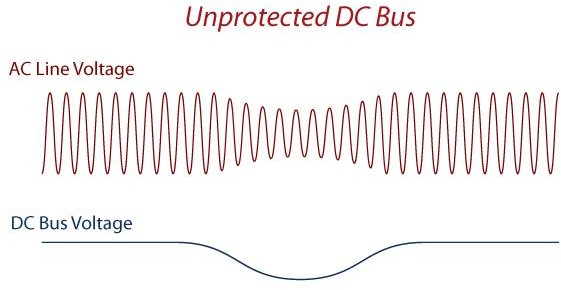 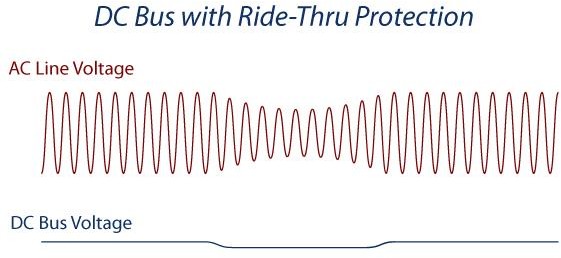 3
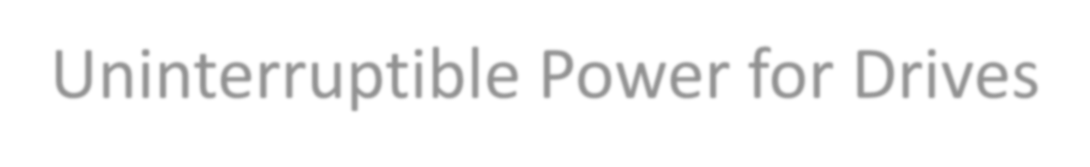 Current Industry Ride Thru Solutions
Series Ride Thru Solutions
Series VFD AC Input Ride Thru Solutions
UPS AC Output to VFD
Batteries
AC Utility Input
Rectifier
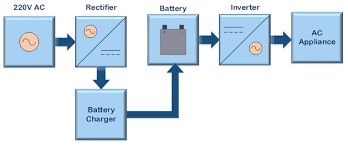 VFD
AC Line Utility/UPS VFD Input. UPD AC 3 Phase Output to Drive
Charger
Online Double Conversion UPS
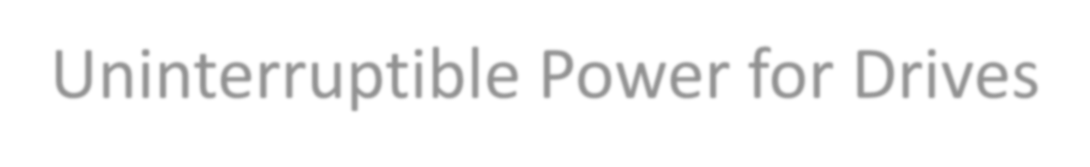 Uninterruptible Power for Drives
UPD Advantages
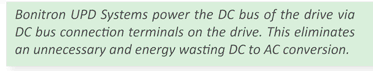 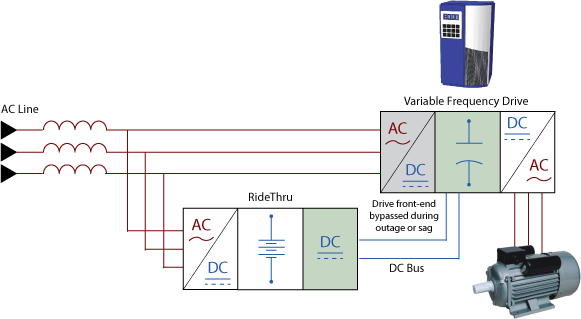 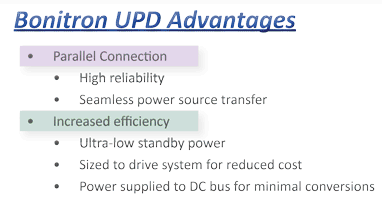 5
Bonitron UPD Advantages
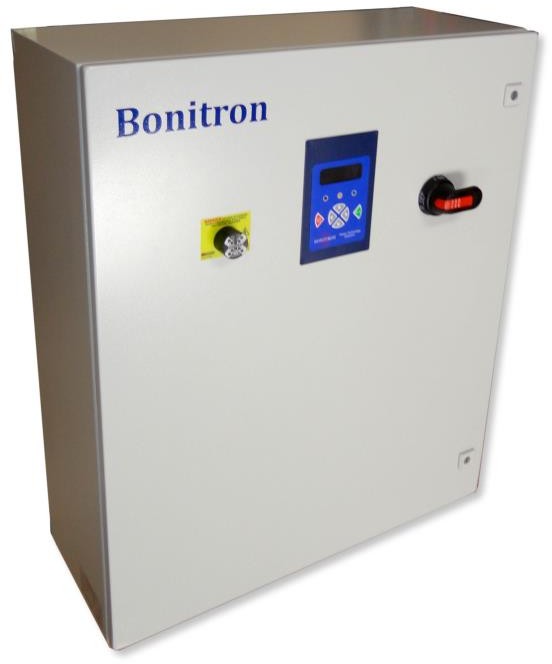 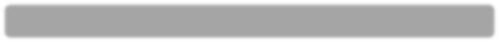 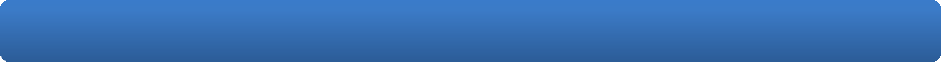 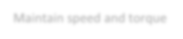 Maintains Speed and Torque for Critical Applications

During an AC Line Sag or Outage, Critical Application VFDs Remain at Full Capability
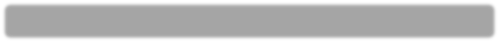 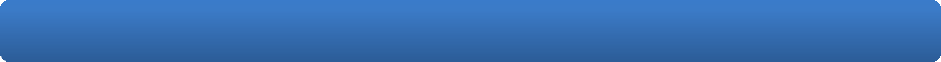 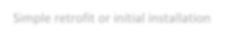 Simple Retrofit or Initial Installation

Uses Drive’s Existing DC Bus Connection Terminals
Non-intrusive to Variable Frequency Drive: WARRANTY SAFE
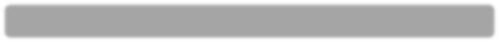 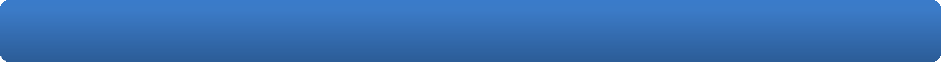 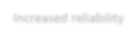 Increased Reliability

Parallel Configuration to Drive
Local to Drive Installation Protects From External and Internal Plant Grid Faults
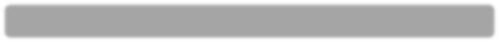 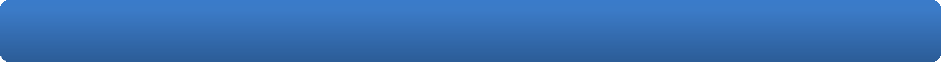 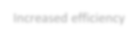 Increased Efficiency

In Parallel Standby Mode, Bonitron UPD Systems and Modules Use Less Static Power Than On-line Series Drive Backups 
Higher Efficiency During Backup, Longer Durations From Energy Storage
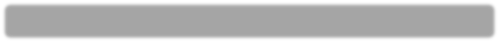 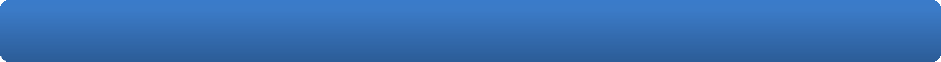 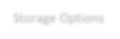 Storage Options

VRLA Battery Banks Are Sized to The Specific AC Line Outage kW Requirement and Time Required
Shorter AC Line 100% Outage Times Can Use Maintenance Free Ultracapacitor Energy Storage
1100
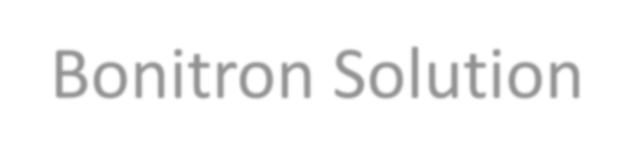 Bonitron Uninterruptable Power For Drives
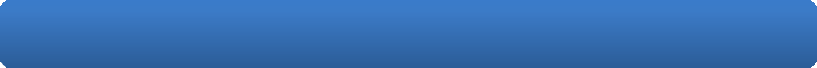 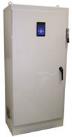 UPD Systems & Modules
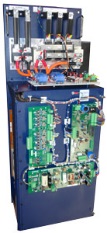 AC-DC Conversion Single Voltage Regulator Booster - Sags
DC-DC Conversion Voltage Regulator Booster with Energy Storage and Charger – 100% Outages
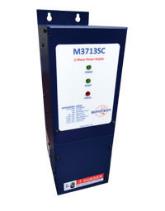 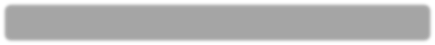 50% Sags, 100% Single Phase Outage
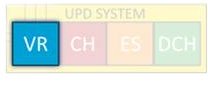 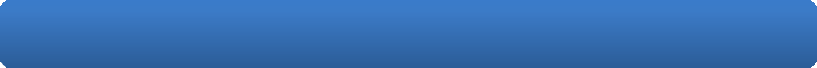 Single Unit Required Only
No Energy Storage Necessary


 0.5-2 Seconds 100% AC Line Outage
Bonitron Voltage Booster M3460R
Charging System
Ultracapacitor Energy Storage
Ultracapacitor Safety Discharge
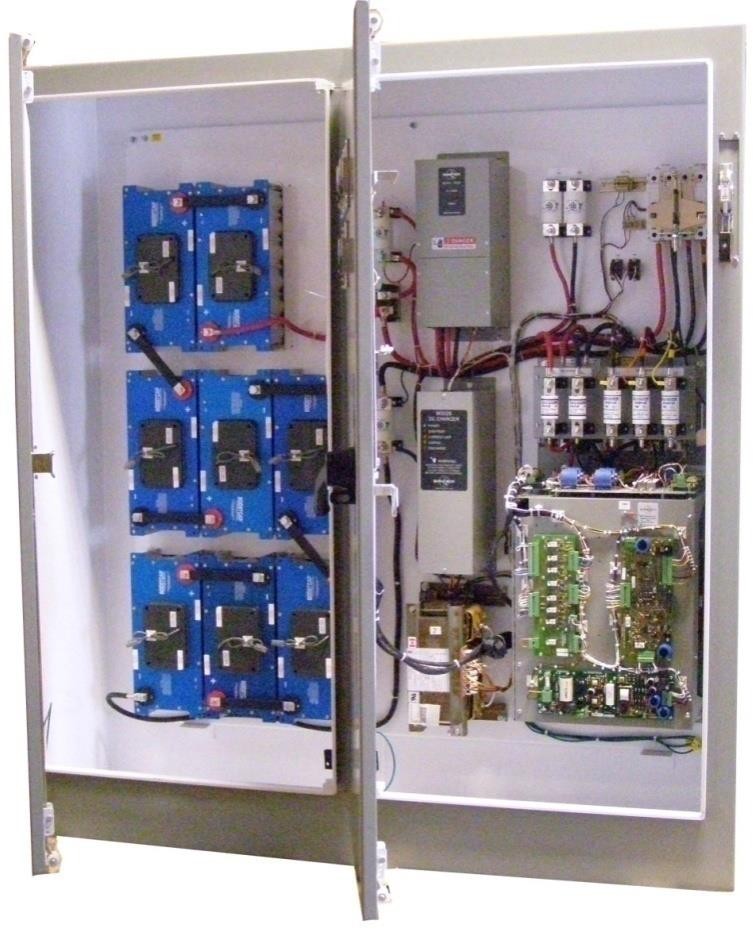 Voltage Regulator Booster Only
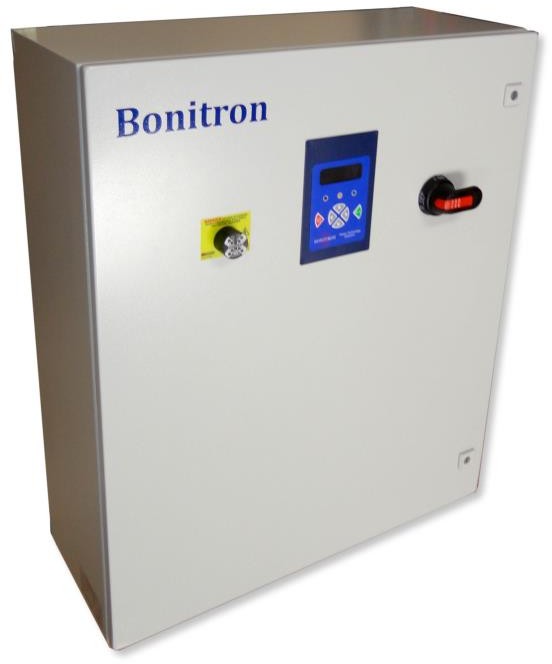 Short Term AC Line Outages
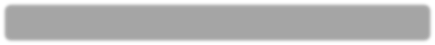 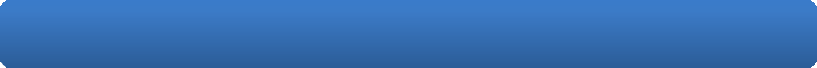 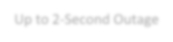 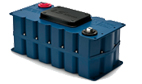 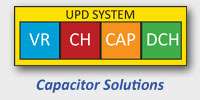 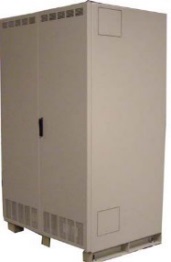 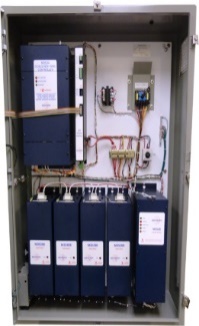 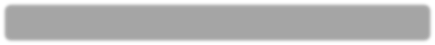 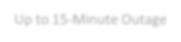 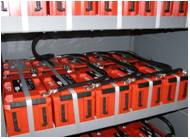 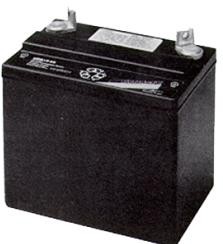 Long Term AC Line Outages
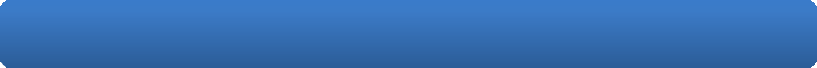 3 Seconds to 30 Minutes, 
Energy Storage Ultracapacitors or Batteries, Time and kW Dependent
3-15 Seconds, Energy Storage, kW Dependent with M3460B 
Bonitron Voltage Booster M3460B
Charging System
Battery Energy Storage
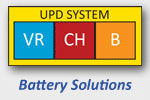 7
Energy Storage Options
Batteries
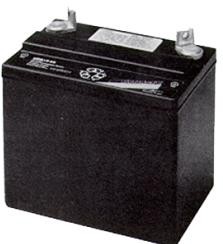 Ultracapacitors
Electrolytic Capacitors
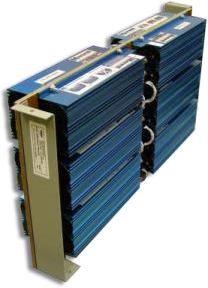 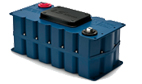 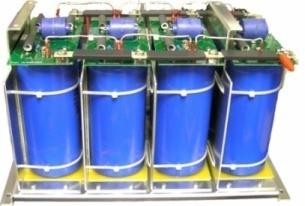 12V VRLA Battery
Up to 15 minute full outage
Long Term Outages
Low to High kW Drives
180V Module
48V Module
Short Term Outages
Low to High kW Drives
700V Assembly
Short Term Outages
Low kW Drives
15
Critical Process Protection
Plant Redundancy
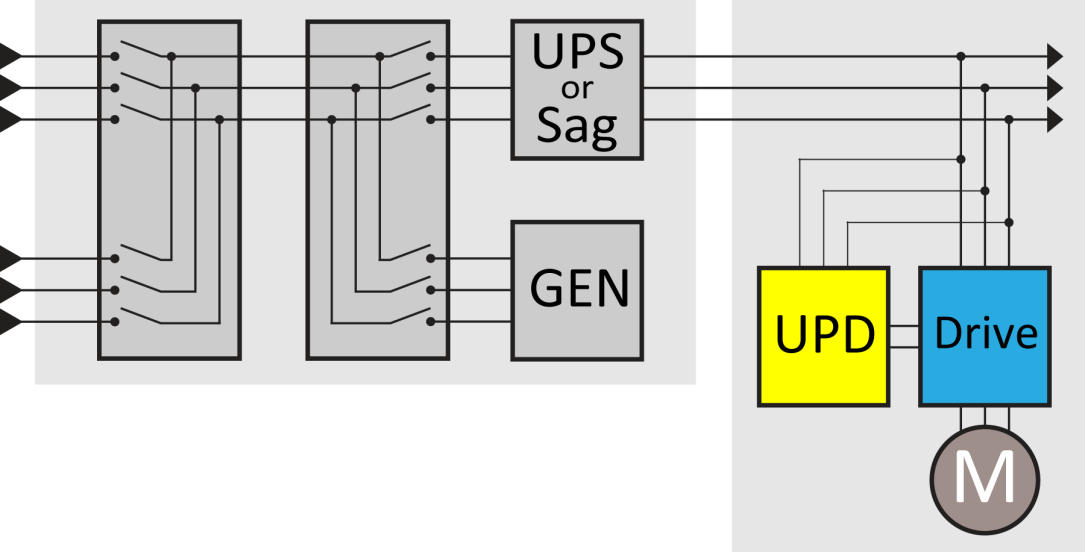 Power Distribution UPS
Process Level VFD Backup
Plant Gen Set
Plant Backup Systems & Redundancy
Solution selection is usually dependent on the critical nature of an application. In critical applications, several levels of plant process and drive/motor protection are required. “Redundancy Levels”. 
This is common in applications such as Semiconductor and Data Center HVAC VFD Systems where no change in speed or torque of the associated motor can occur. The drawing illustrates N+3 Redundancy
9
Critical Process Protection
What is a Critical Process?
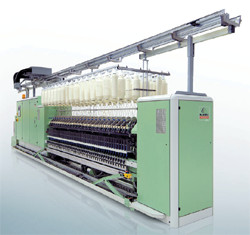 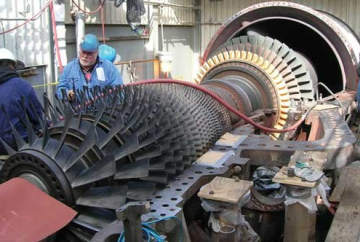 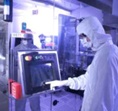 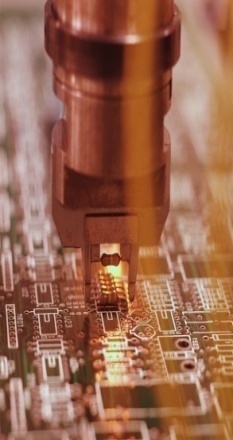 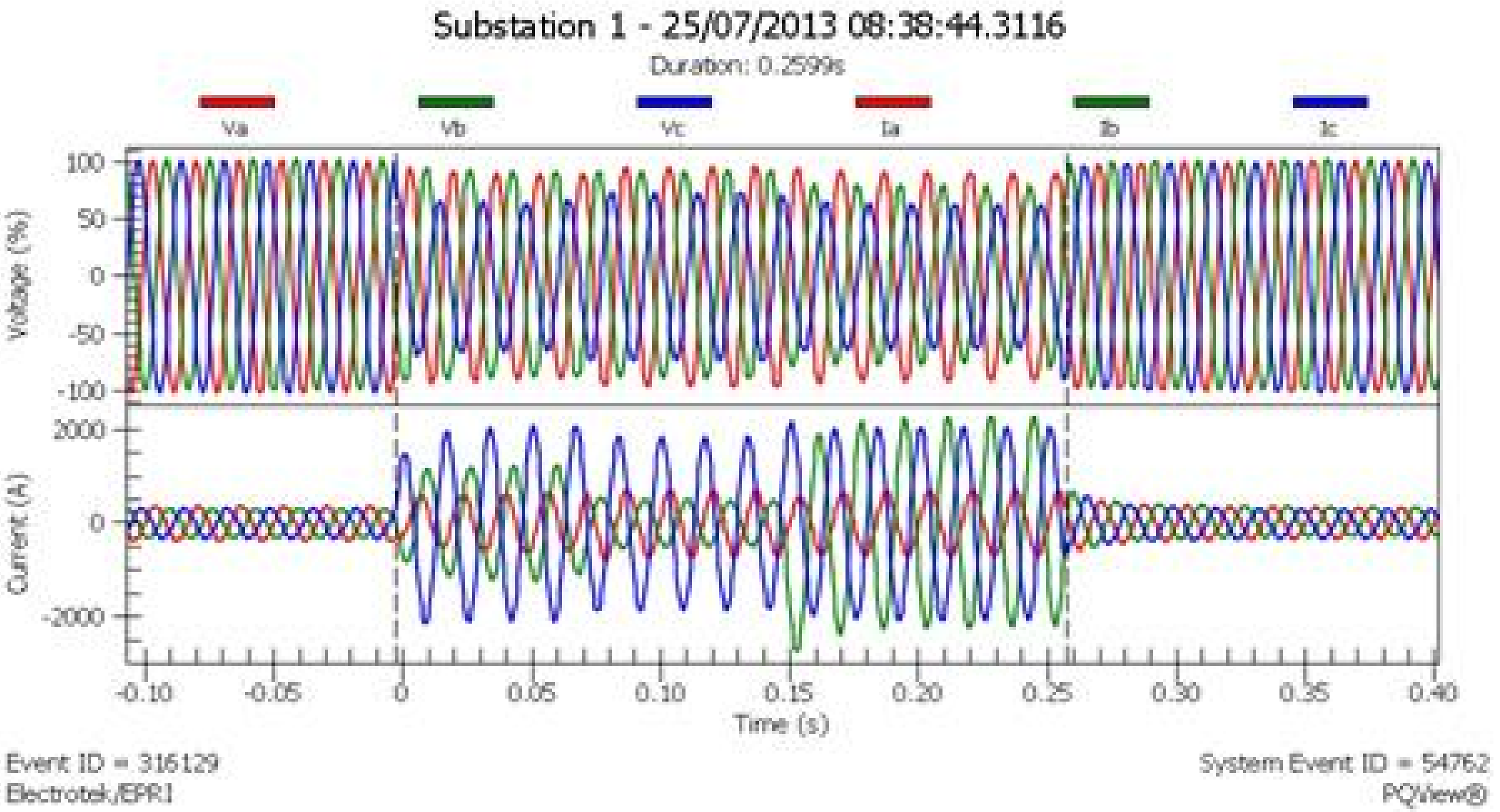 Bonitron UPD Systems
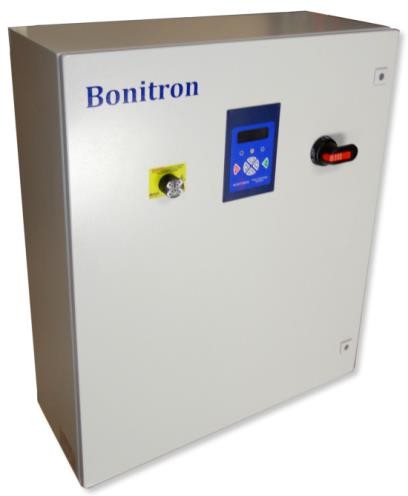 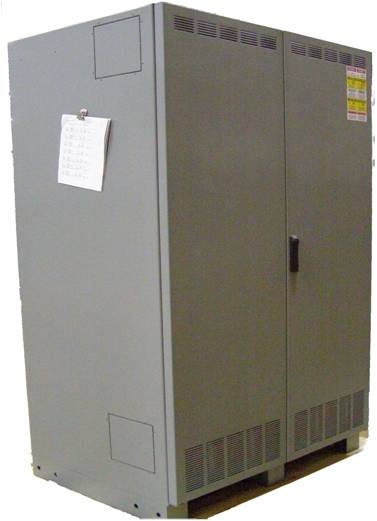 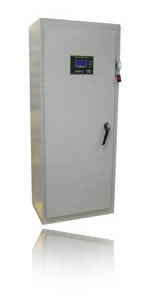 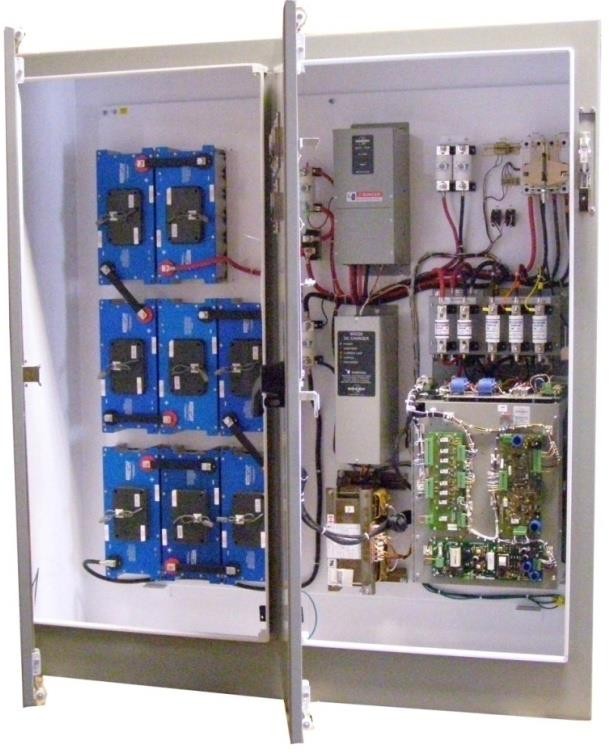 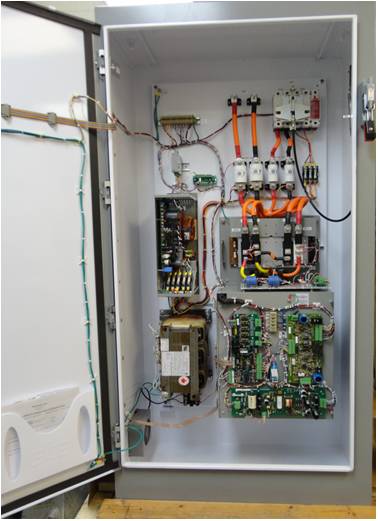 1-Second 100% Outage, 60kW Ultracapacitor Energy Storage
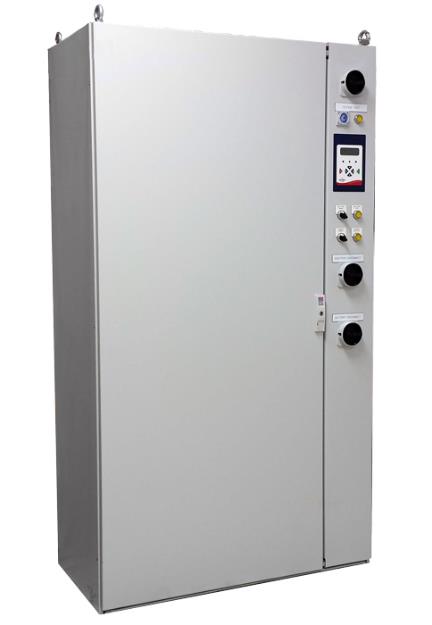 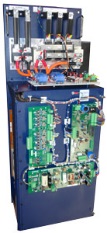 1-Second 100% Outage, 150kW, Double Bay Enclosure with Ultracapacitor Energy Storage
4 Minutes 100% Outage, 200kW and Battery Energy Storage Enclosure
2-Second 50% Sags, 250kW
15-Seconds, 230VAC 100%
Outage, 30kW Battery Energy Storage
2244
Dedicated to Designing and Manufacturing
Quality Industrial Electronics